EELISA ACTIVITY
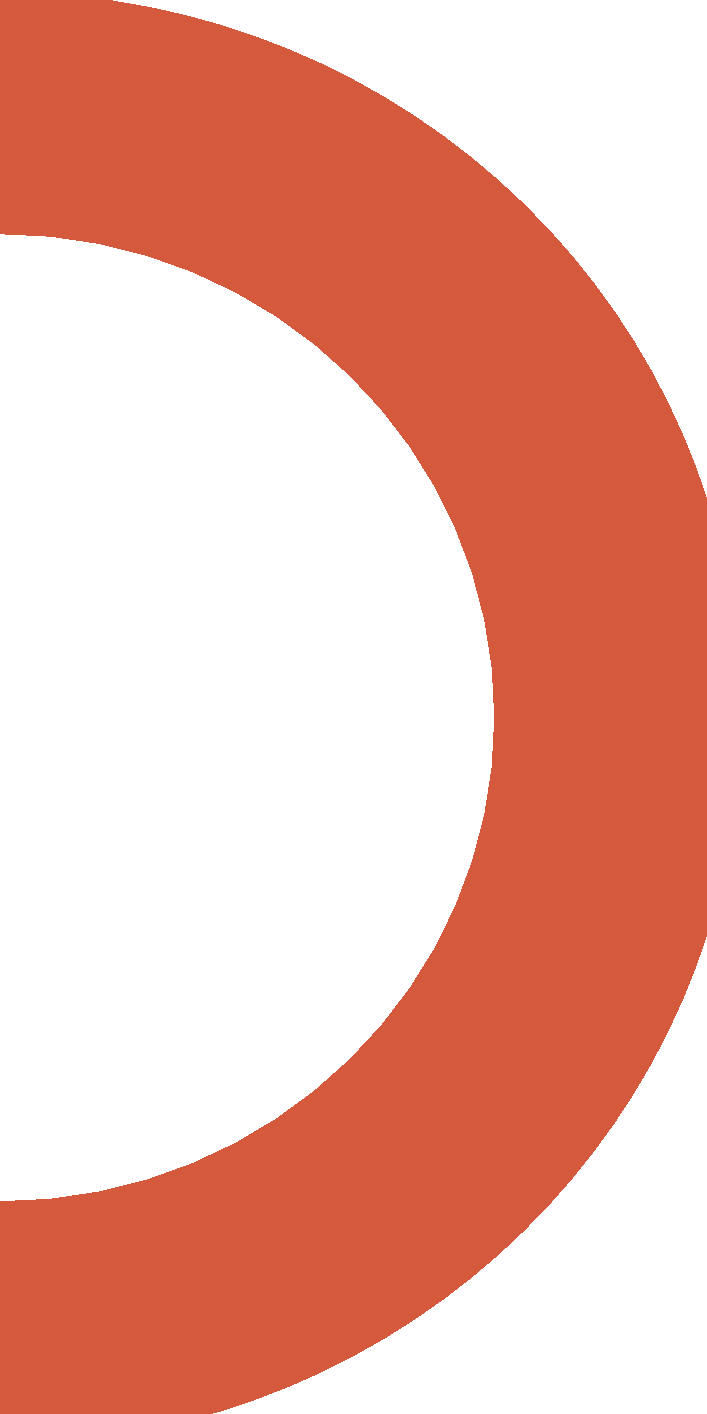 Participation in a cualitative assesment of stimuli of fassade in citizens. Monitor_Cit Mad Research Project.
Date of the activity:09/02/2022-15/06/2022
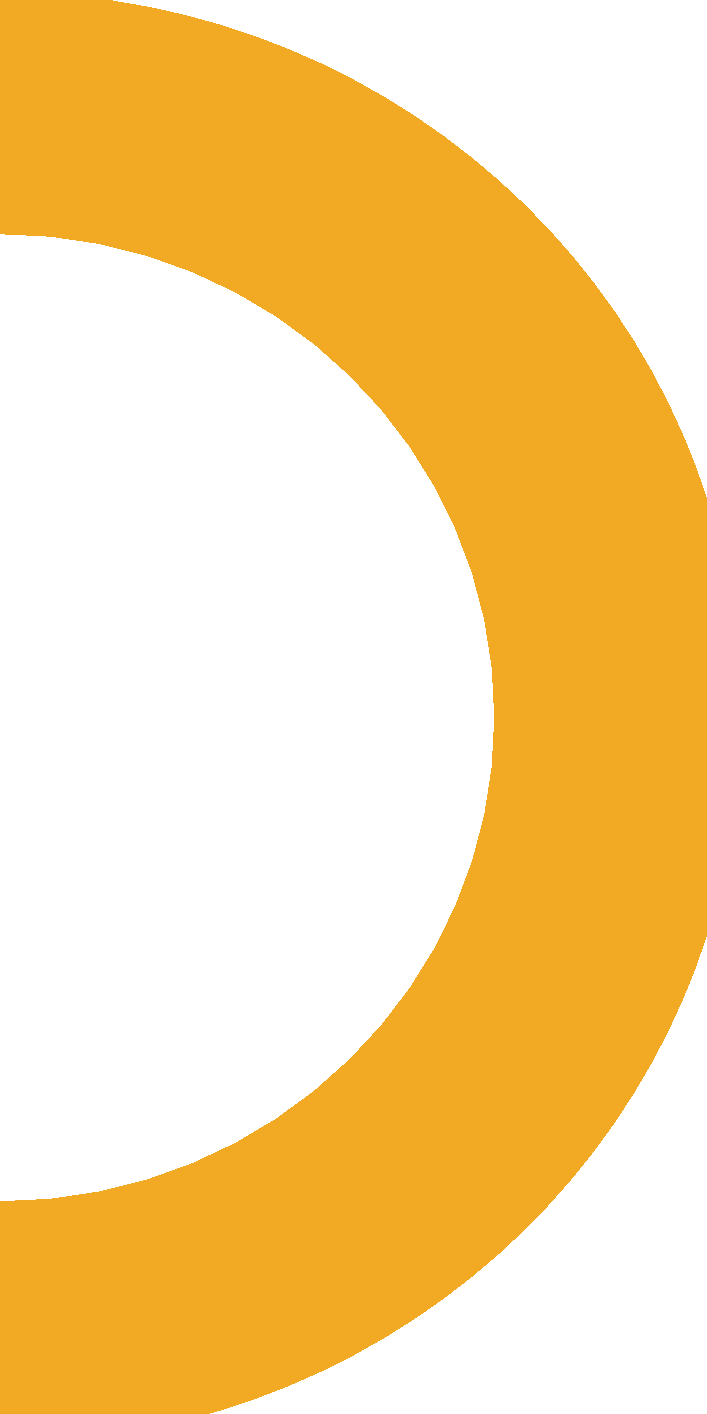 Organized by: SUSBCC EELISA COMMUNITY.
Prof, Beatriz Arranz
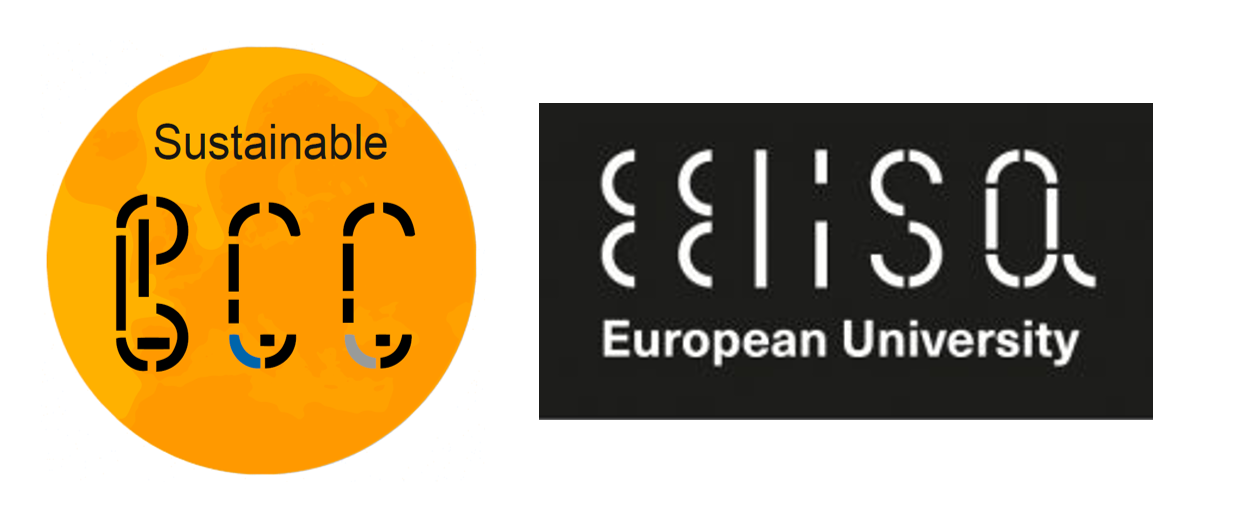 Sponsors/other stakeholders:
Astrid Neede PhD Candidate
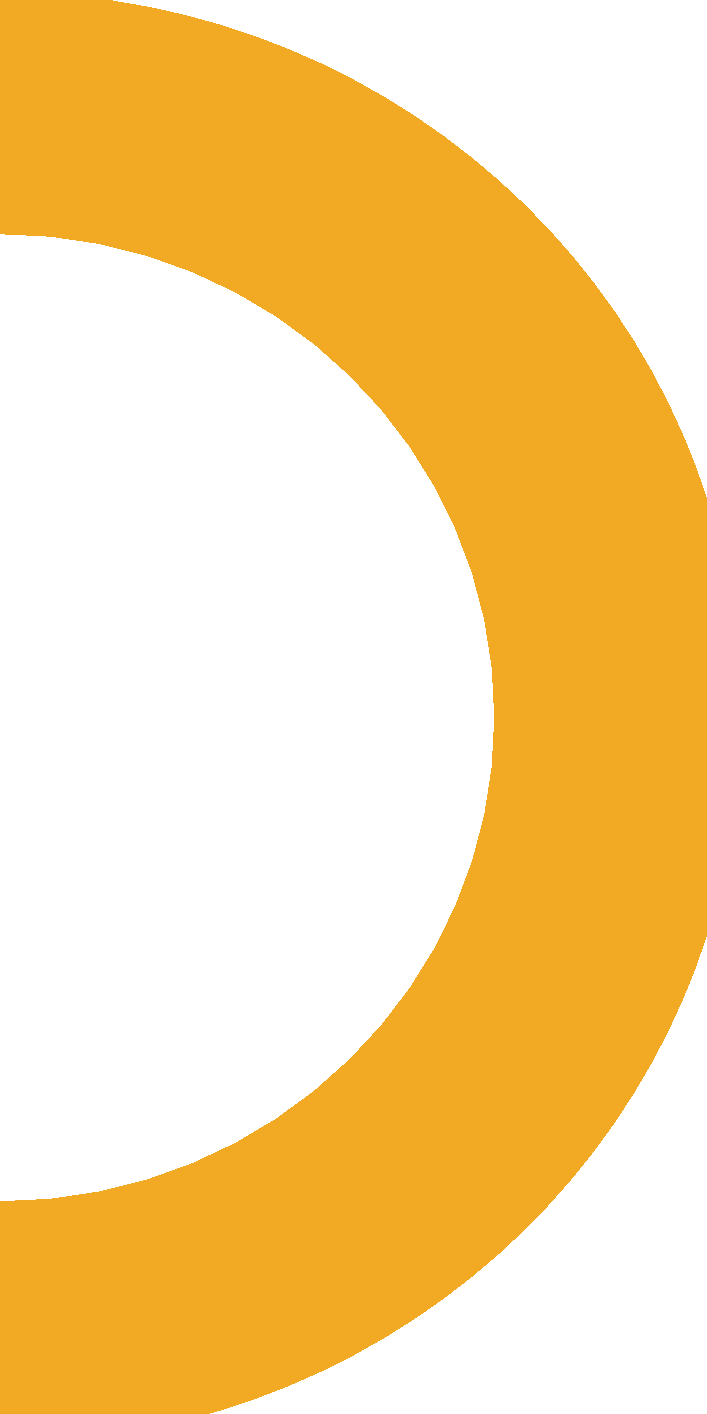 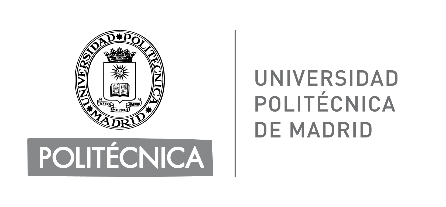 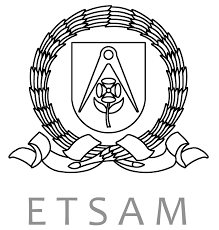 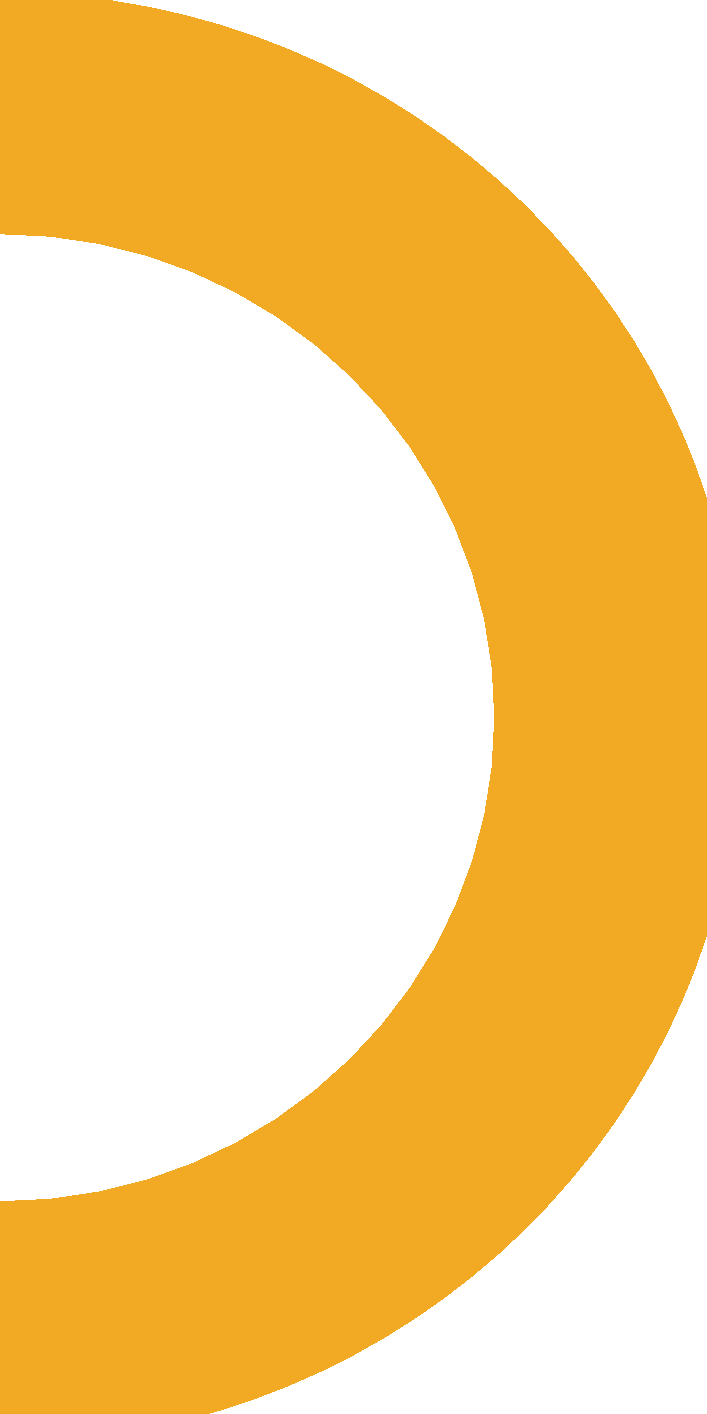 Location: Madrid
Format: Face-to-Face
Description of the activity
ACTIVITY IN NUMBERS
# inscriptions: 10
# participants: 10# badges: 7
# ECTS: 0


# Communities involved: SUSBCC
# mobilities: 0
Universities involved: (UPM)
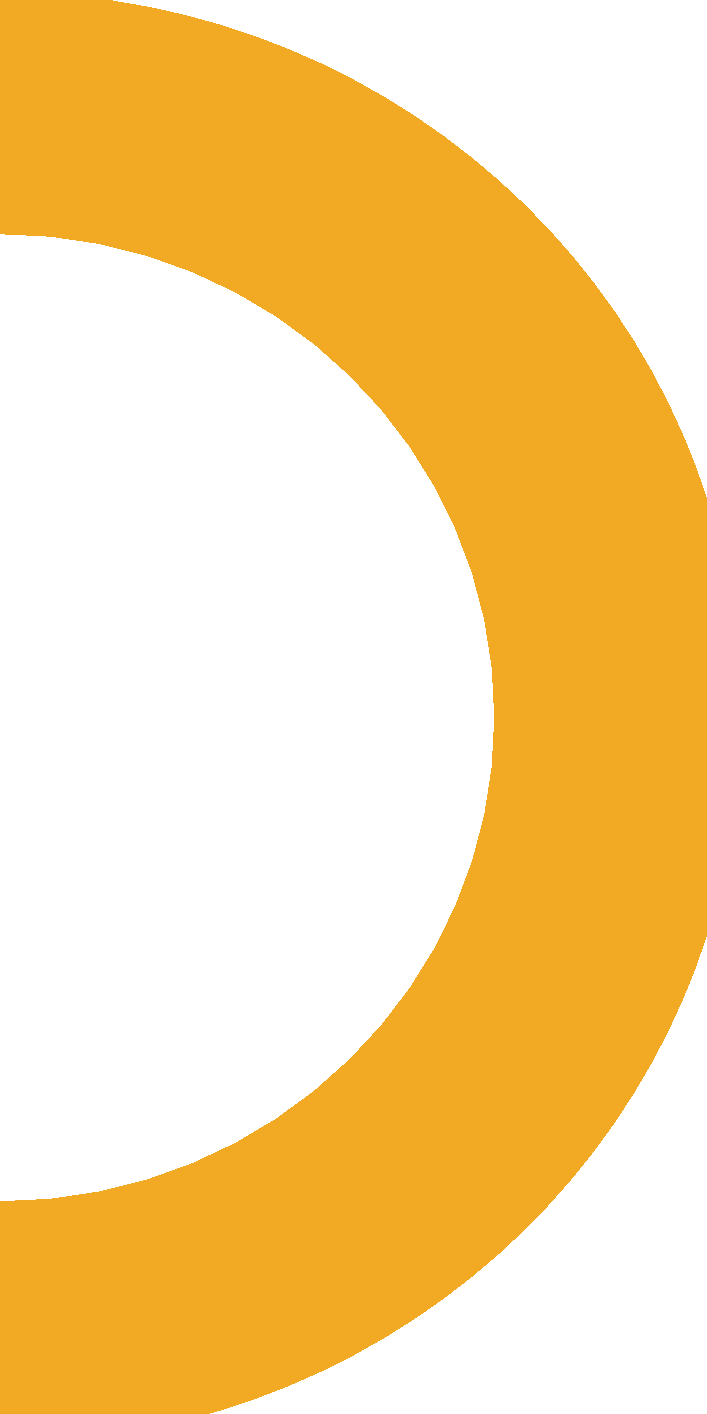 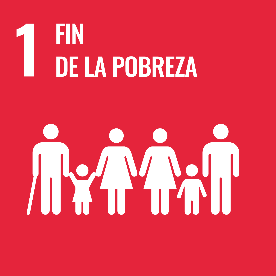 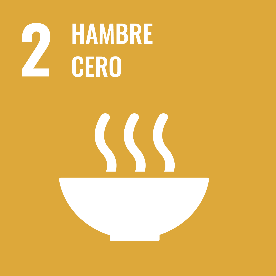 Students participated in interdisciplinary research work part of a PhD and of a research project:Monitor_Cit Mad Research Project.
The objective is to performe a cualitative assesment of stimuli of fassade in citizens.
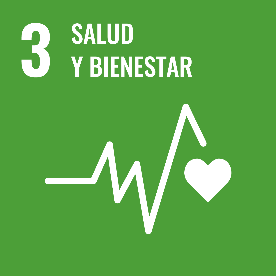 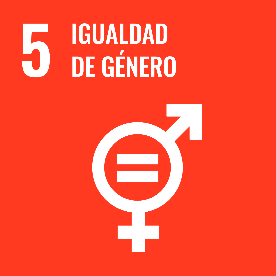 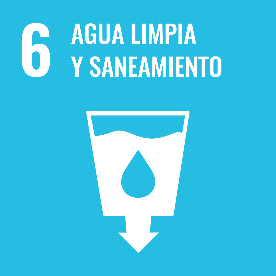 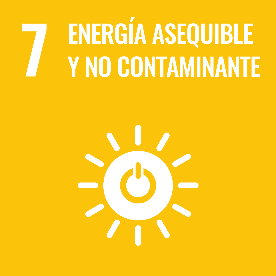 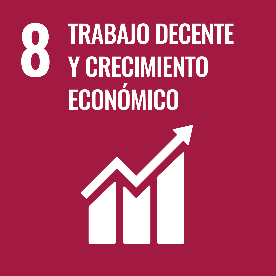 SDGs:
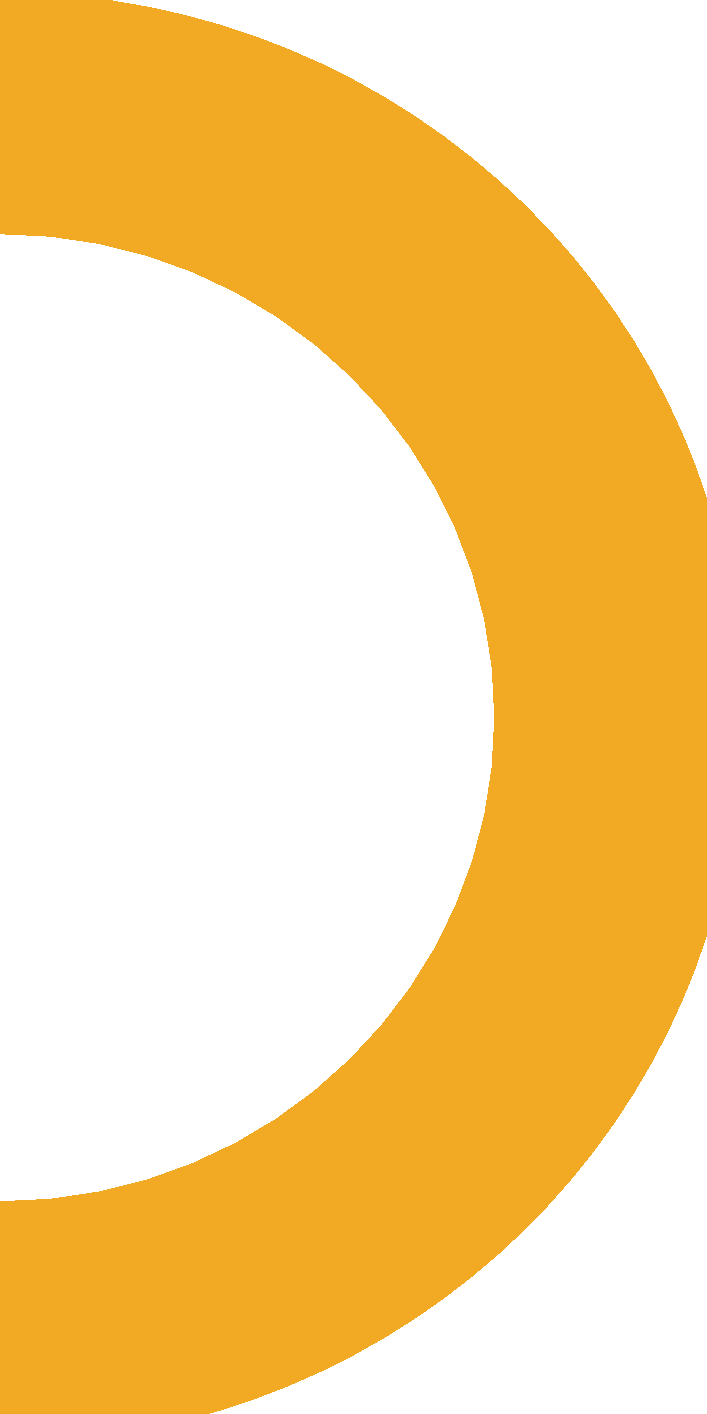 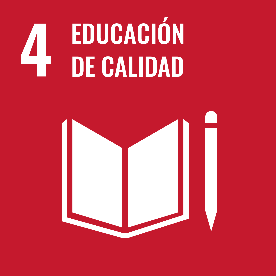 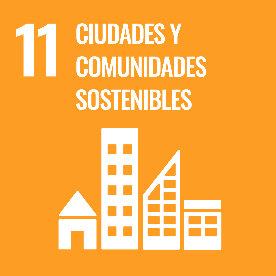 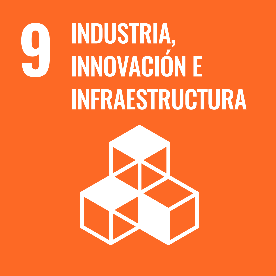 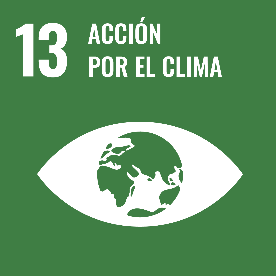 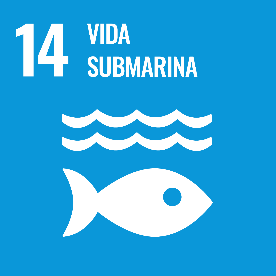 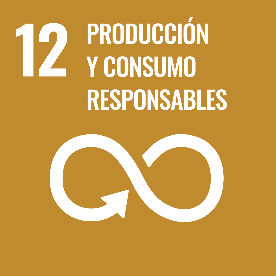 Impact: "11-C-5"; "11-S-5"; "11-B-4"
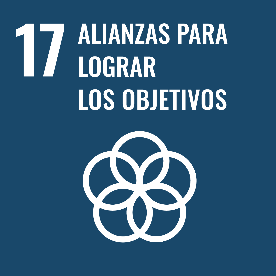 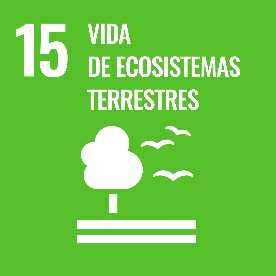 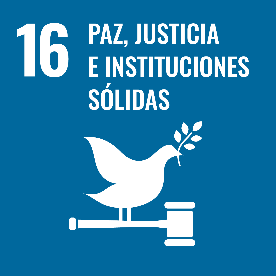 Results
The PhD. Thesis is still under construction.
A paper has already been writen with the study results.
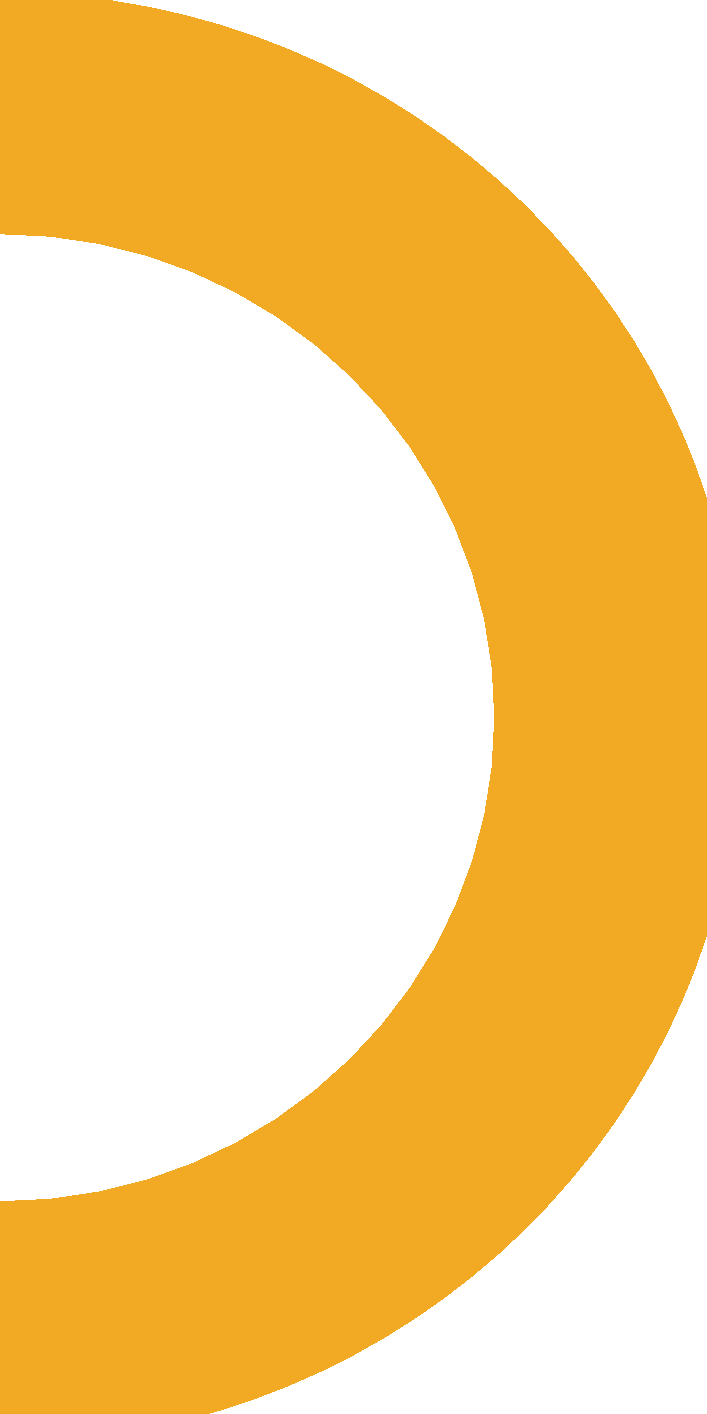 Assessment method
The assesment was to performe the questionary and the interview.
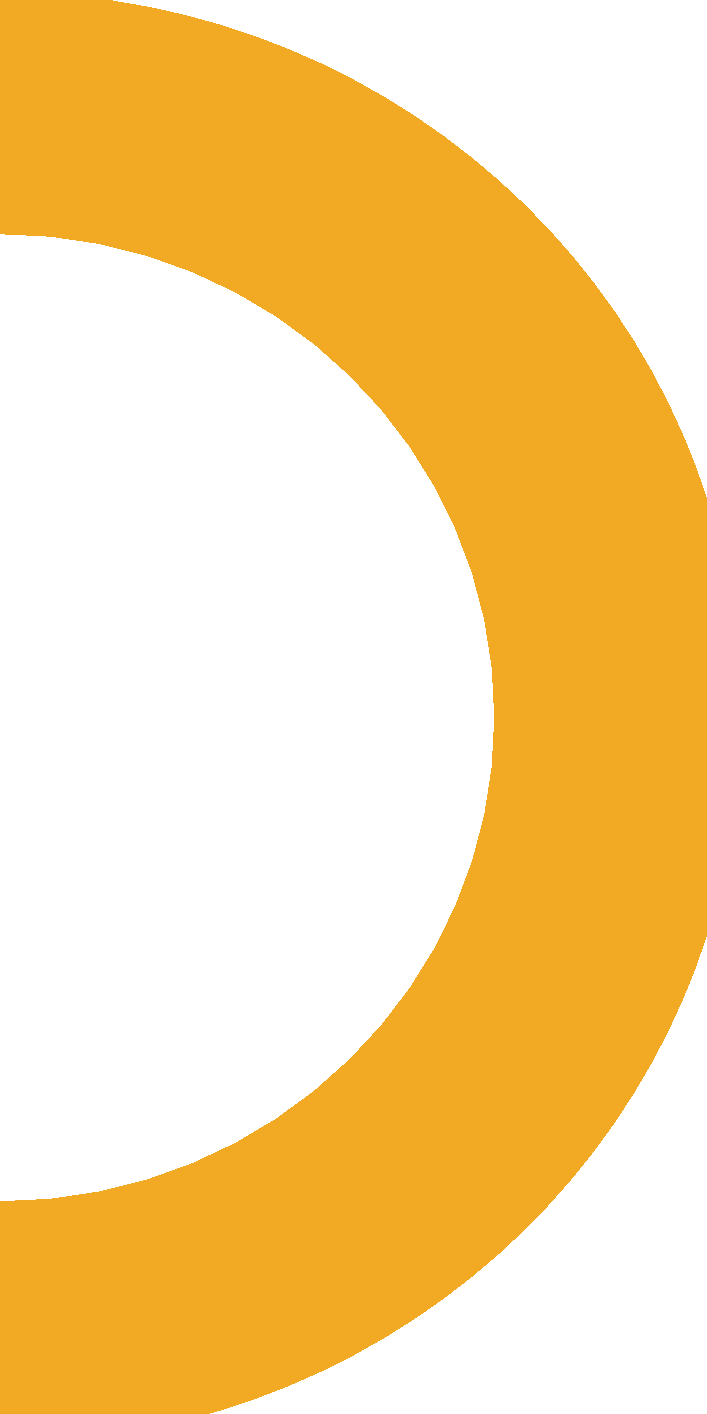 Lessons learned [in one page]
What we can improve.
It was dificult to find only 10 participants.
Some of them did not show up, more students needed to be found in a short notice.
What’s work out
Most of the group of students selected for the study participated in the whole process.
Evidences are still in process.
Paper has being written.
PhD Thesis.
Disclaimer
EELISA IS
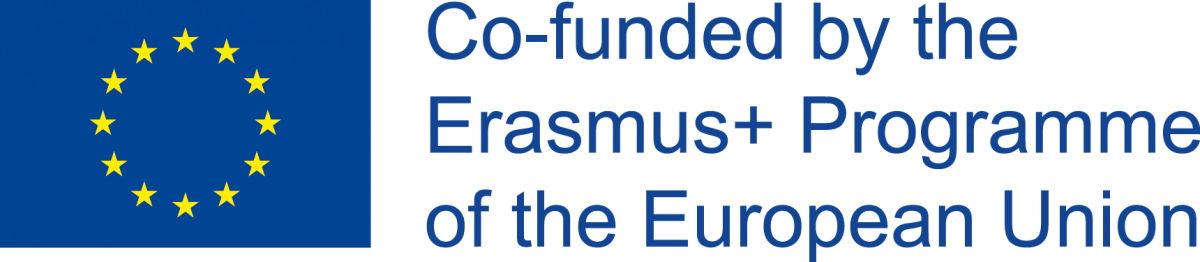 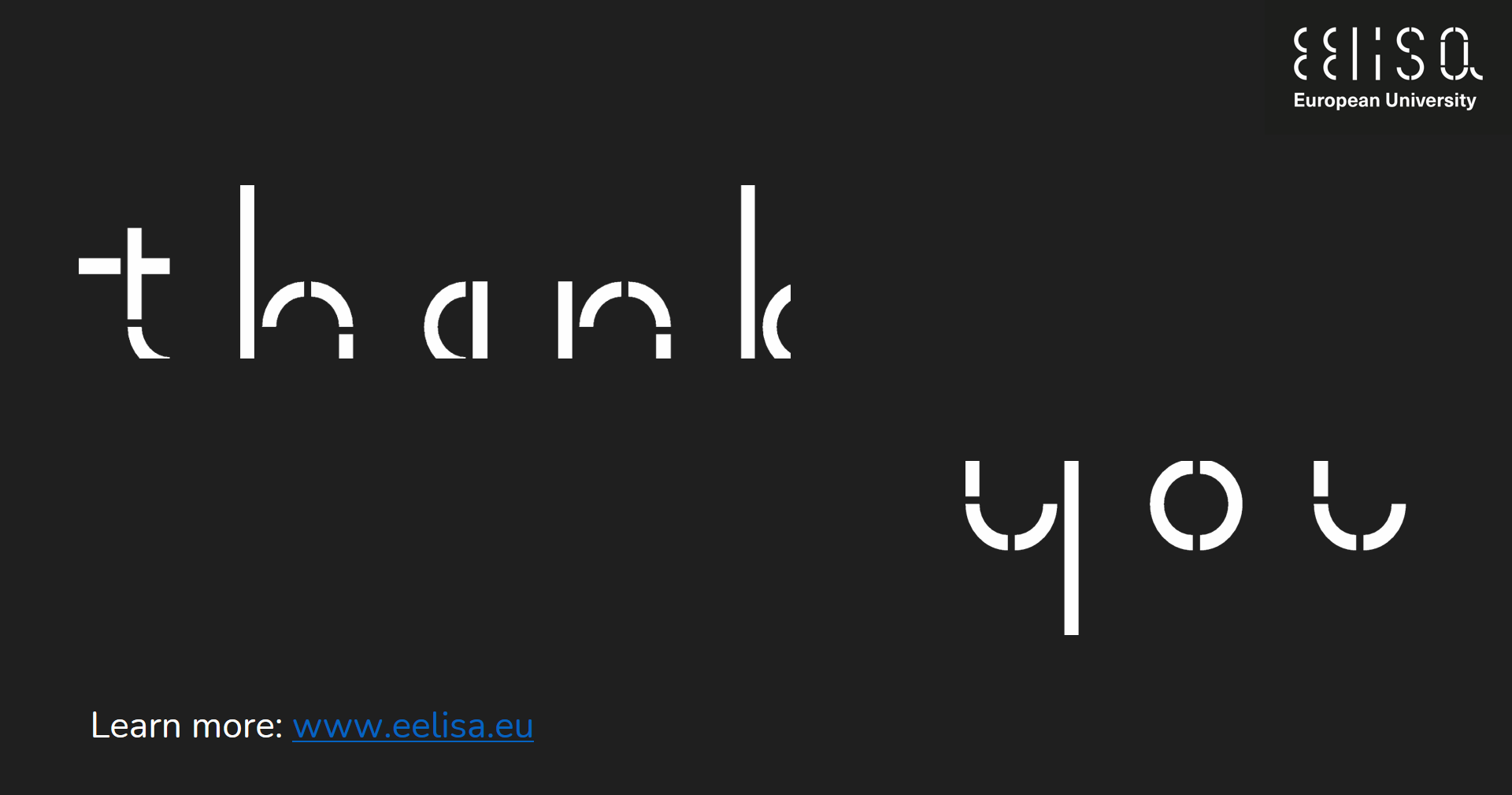 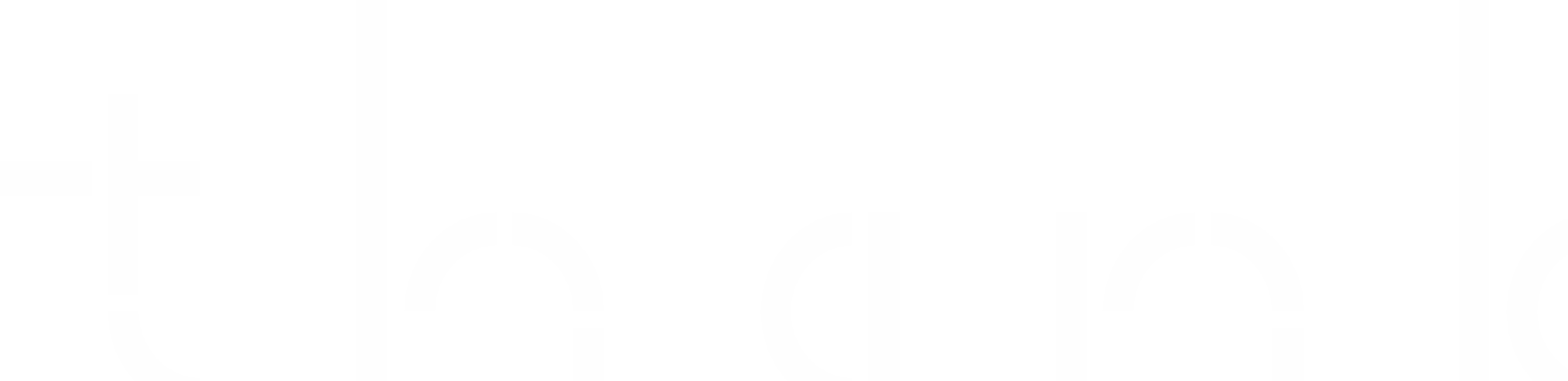 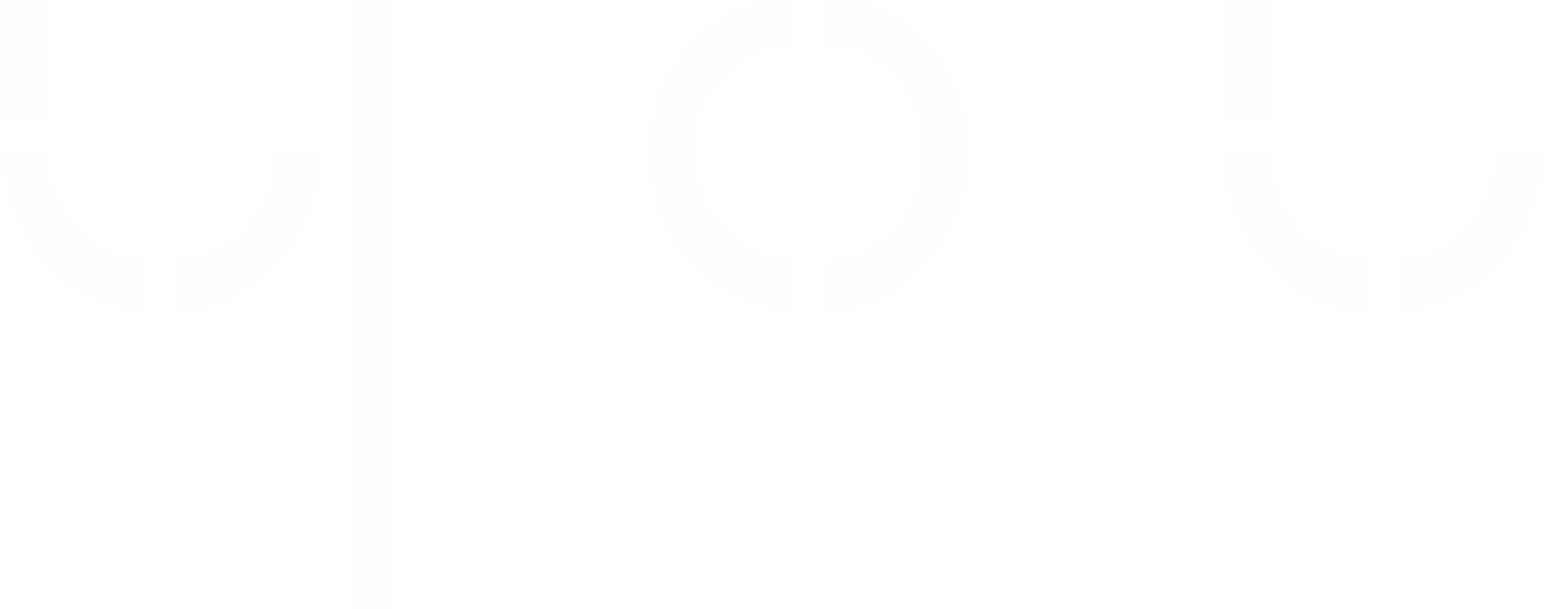